Monitoring  and Supporting Service Children in FE

	Martyn Rogers
	Assistant Principal at Canterbury College
The aim of this session
Outline current practice for identifying and supporting service children transitioning to Further and Higher Education
 How you can capture, monitor and support the learner
 Identify problems that may arise putting this into practice
 Share best practice across the sector and develop awareness to improve the scale and quality of practice in colleges across the UK in support of Service children
What were the drivers for SCiP engagement?
How we record Service Children
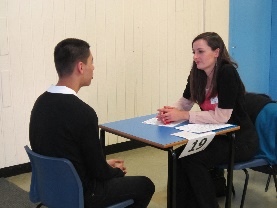 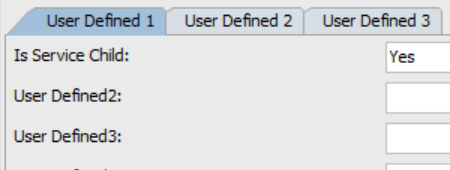 How we monitor/support Service Children
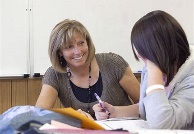 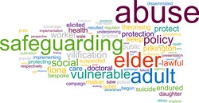 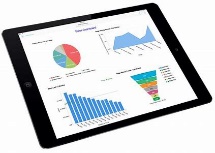 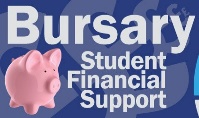 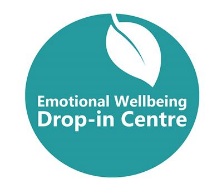 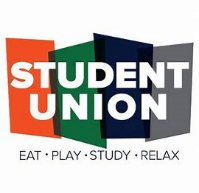 So what can we do collectively?
Networking and raising participation at support conferences – AoC, NAMSS and Regional FE and HE Groups
 Data sharing and Destination – GDPR implications
 Record and report Retention and Achievement
 Introduce the data collection as part of the Enrolment process
 Share best practice from a local and national forum
 Students’ Union – SC Alumni possibly
 Student Mentor involvement and signposting support – already in place but may need raising at College/University level
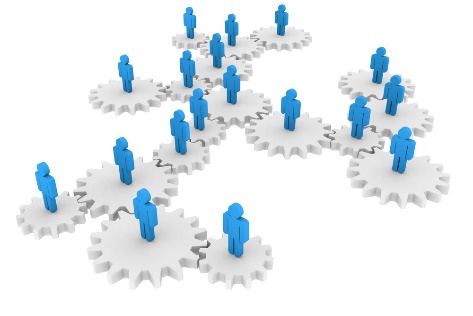 To Summarise?
You may already be doing this – just needs a tweak
 It is about self declaration and pastoral support – sounds simple
 Mobility and Young Care Leavers are key areas that affect their education
 Strong attributes for employment – organised, disciplined, resilient and more so adaptable
 Networking is critical to establish a common practice, especially the transition from Secondary to Further and then onto Higher Education
Thank you for listening but more so for your support to the learners
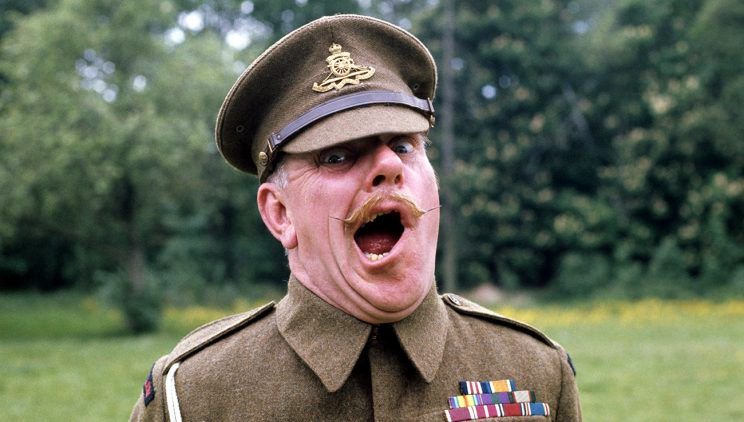 Any Questions?